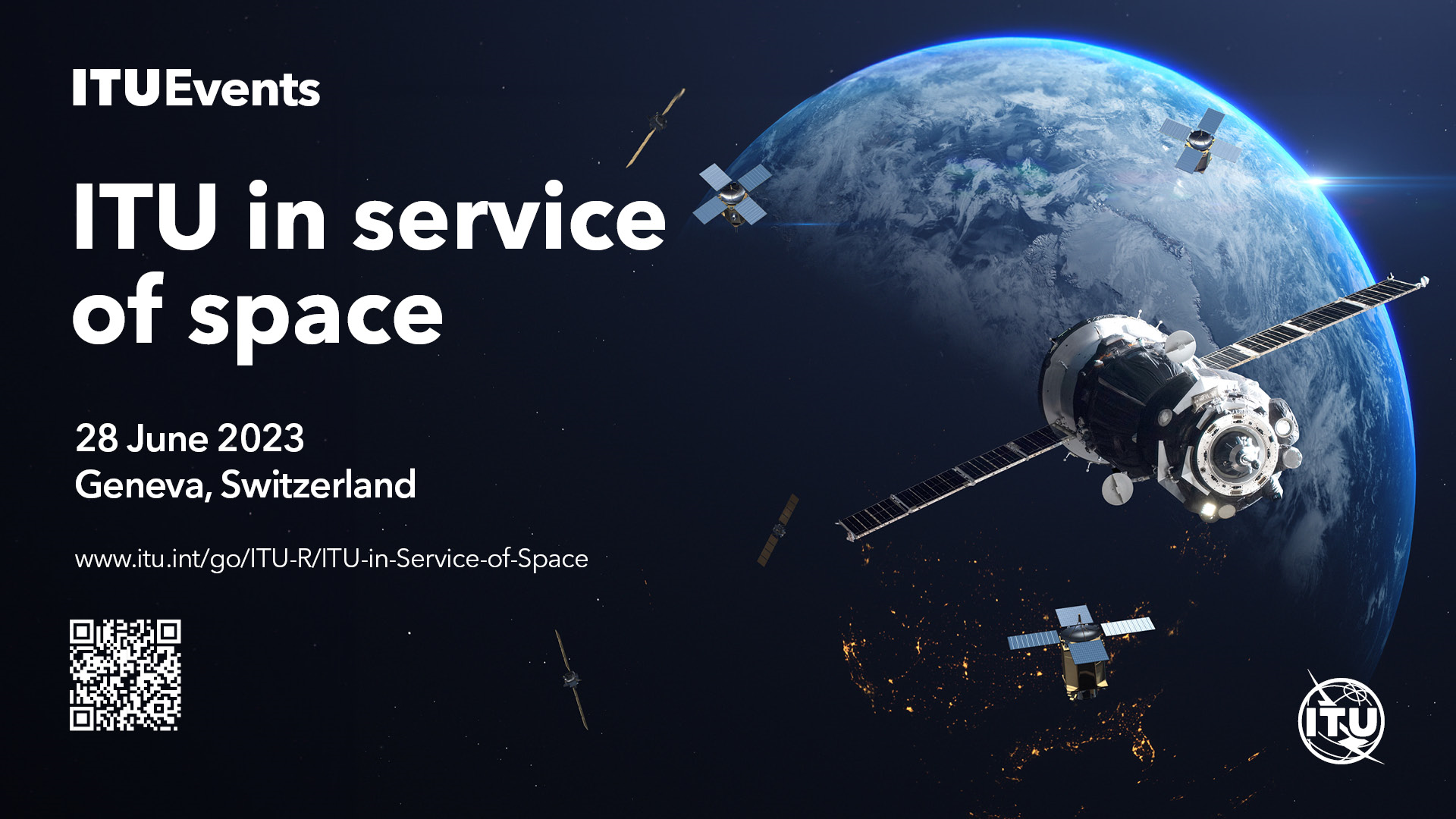 [ Title ]
[ Author ]